Informations porteur « COVID-19 »
Dates :
Nom

Prénom

Date de Naissance
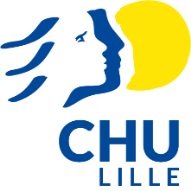 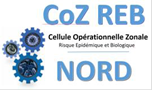 Médecin :
Vous avez été testé POSITIF à la recherche du Covid-19
Ce jour, nous estimons que votre état de santé vous permet de 
Retourner à votre Domicile
Maintien du confinement pendant 14 jours après le début de vos symptômes
Surveillez votre état de santé
Remplissez votre application de suivi, 2 fois par jour. (à défaut, la feuille de surveillance)
En cas d’aggravation des symptômes, signalez que vous êtes en attente pour un prélèvement COVID-19 et donnez la date de votre test et la date du début de vos symptômes :
Contactez votre médecin traitant 
En cas d’urgence, contactez le 15
Vous devez rester à domicile
N’allez pas travailler (vous aurez un arrêt de travail)
N’allez pas à vos activités de loisirs (cinéma, théâtre, sport…) ou réunions publiques.
Ne vous rendez pas dans les lieux publics.
N’allez pas faire vos courses vous même.
Ne rentrez pas en contact avec les personnes fragiles (femmes enceintes, malades chroniques, personnes âgées, personnes greffées ou sous chimiothérapie…)
A domicile
Lavez-vous les mains régulièrement ou utilisez une solution hydro-alcoolique
Portez un masque chirurgical si vous devez sortir de votre domicile.
Le masque doit être porté par vous, il n’y a pas d’intérêt à ce que vos proches, non malades et vivant dans le même domicile, en portent un.
Aérez très-régulièrement votre domicile
Ne prenez pas de corticoïdes ou d’anti inflammatoires non stéroïdiens (AINS) (sauf si ces médicaments font partie de votre traitement ET après en avoir discuté avec votre médecin traitant)
v.2    06/03/2020
v.3  17/03/2020